■PRICE CARD
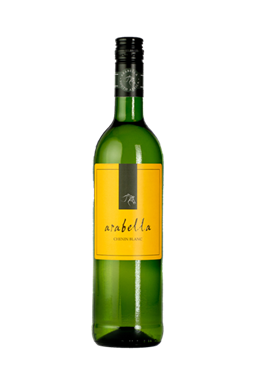 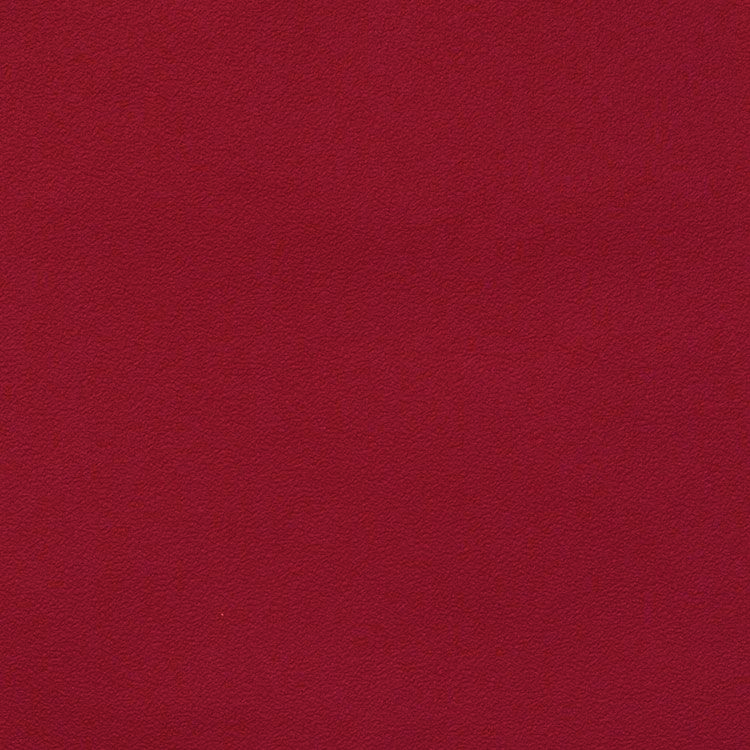 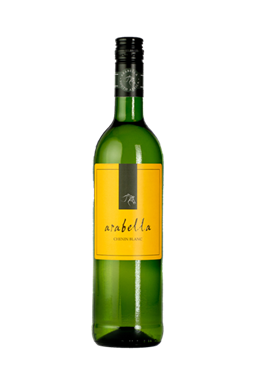 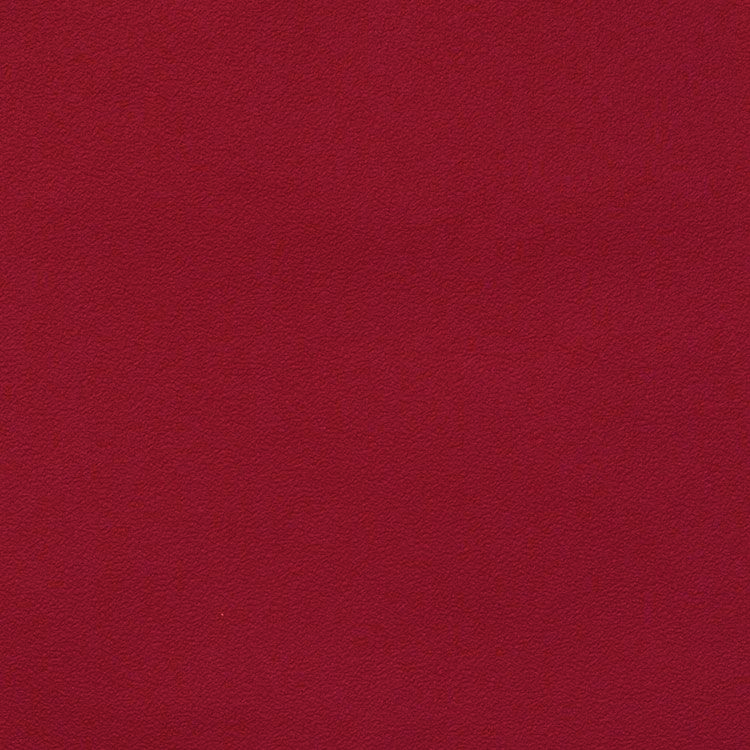 アラベラ シュナン・ブラン
アラベラ シュナン・ブラン
コスパの高い南アフリカの入門ワイン！
コスパの高い南アフリカの入門ワイン！
原産国：南アフリカ／ロバートソン
生産者：アラベラ
品種　：シュナン・ブラン
味わい：白・辛口・ライトボディ
原産国：南アフリカ／ロバートソン
生産者：アラベラ
品種　：シュナン・ブラン
味わい：白・辛口・ライトボディ
2,530
円 (税込)
希望小売価格
価格
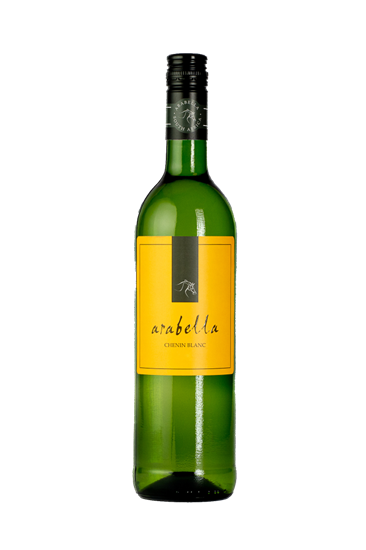 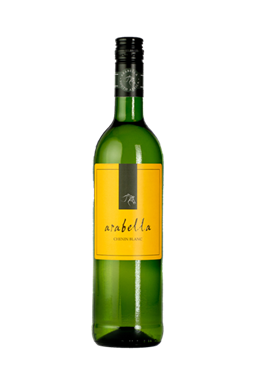 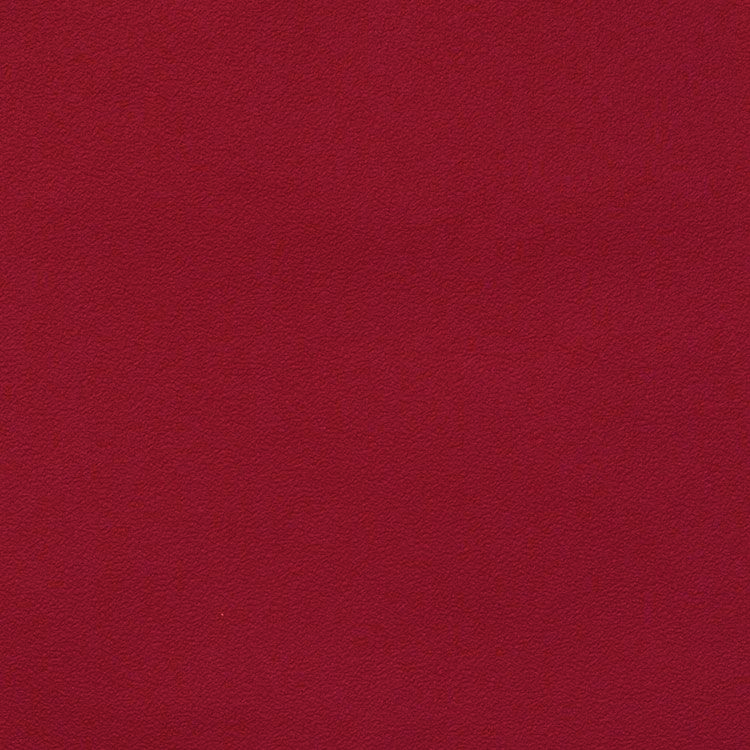 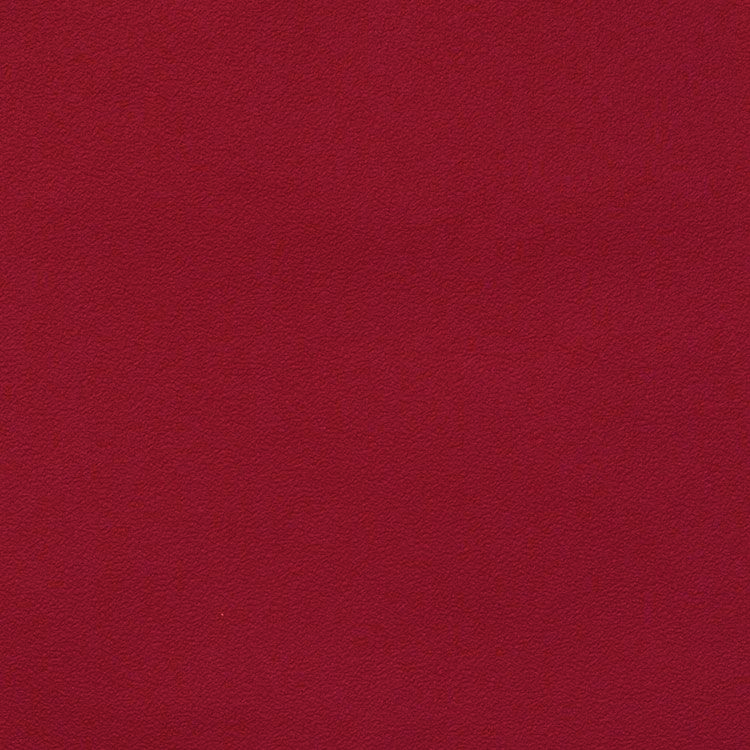 アラベラ シュナン・ブラン
アラベラ シュナン・ブラン
コスパの高い南アフリカの入門ワイン！
コスパの高い南アフリカの入門ワイン！
原産国：南アフリカ／ロバートソン
生産者：アラベラ
品種　：シュナン・ブラン
味わい：白・辛口・ライトボディ
原産国：南アフリカ／ロバートソン
生産者：アラベラ
品種　：シュナン・ブラン
味わい：白・辛口・ライトボディ
希望
小売
\2,300 (税込 \2,530)
価格
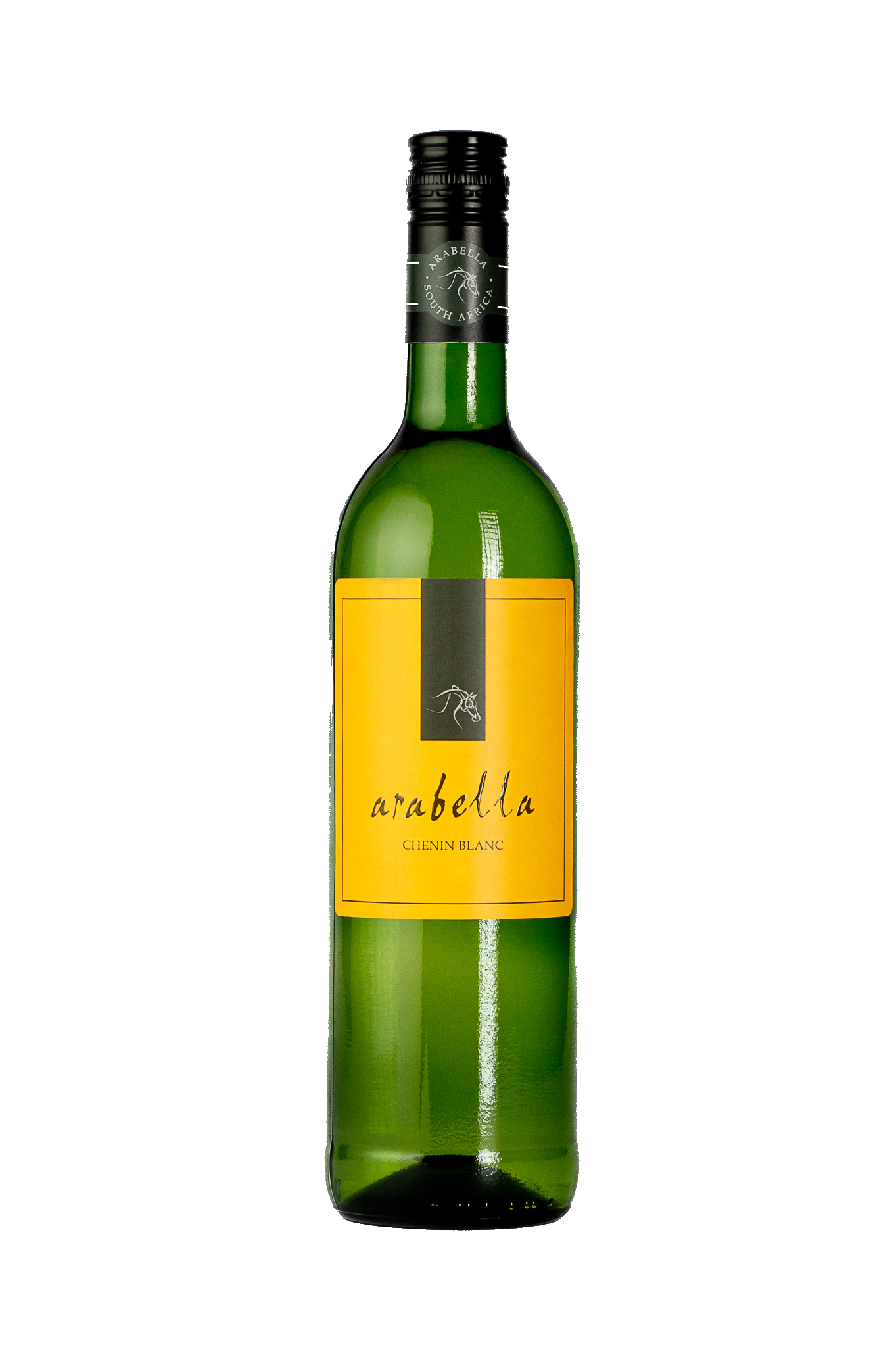 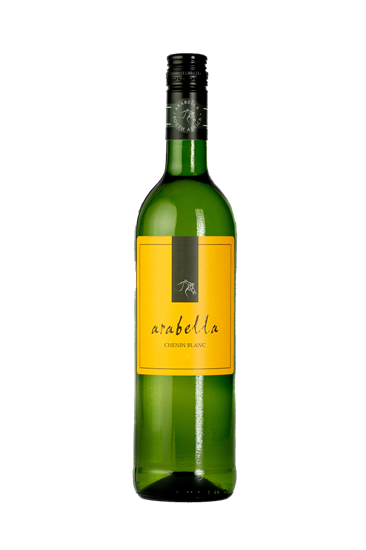 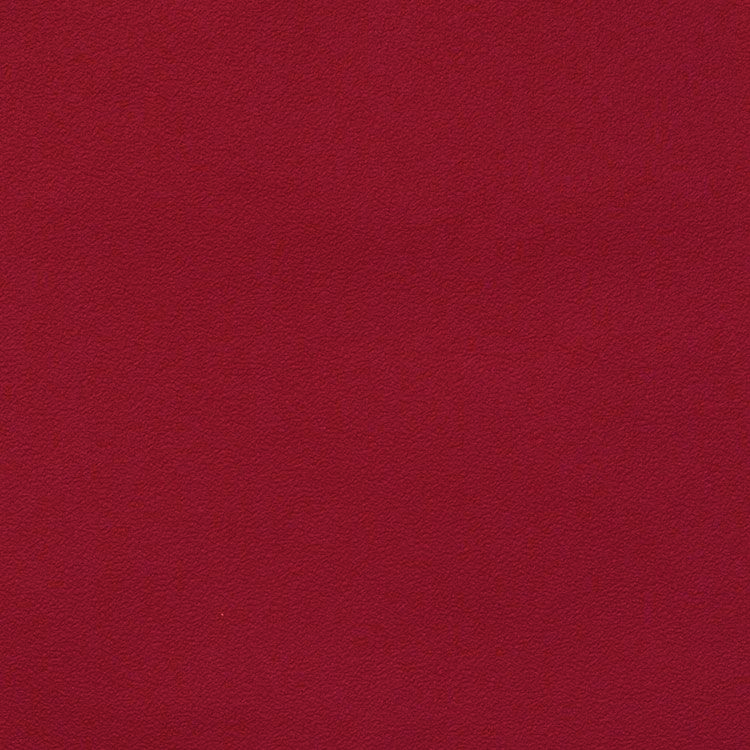 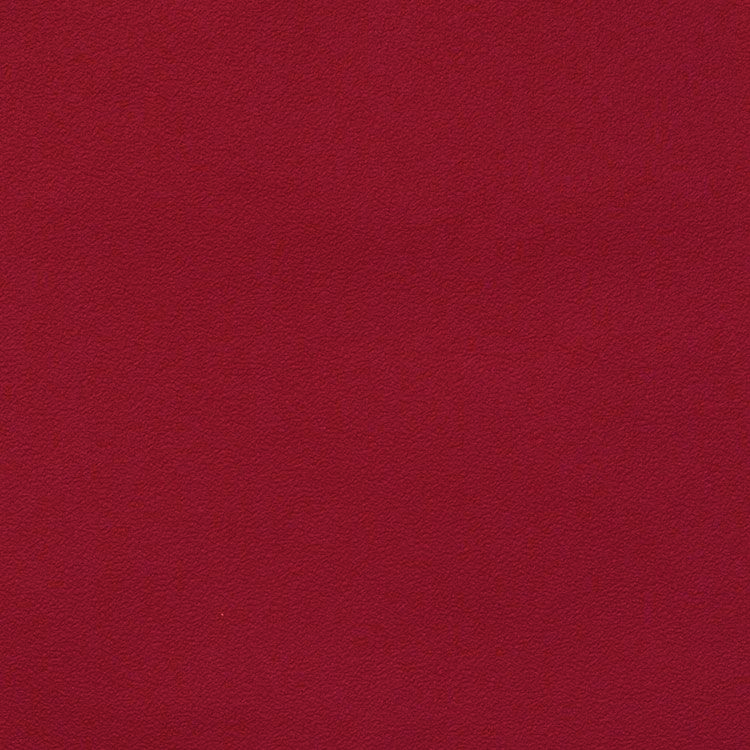 アラベラ シュナン・ブラン
アラベラ シュナン・ブラン
コスパの高い南アフリカの入門ワイン！
コスパの高い南アフリカの入門ワイン！
グアバのような果実や、ほのかに新しい藁のような香りが感じられ、個性的でありながらもフレッシュで爽快感のある味わい。軽い飲み口で、食前酒や前菜に合わせて飲むのがお勧めです。
グアバのような果実や、ほのかに新しい藁のような香りが感じられ、個性的でありながらもフレッシュで爽快感のある味わい。軽い飲み口で、食前酒や前菜に合わせて飲むのがお勧めです。
原産国：南アフリカ／ロバートソン
生産者：アラベラ
品種　：シュナン・ブラン
味わい：白・辛口・ライトボディ
原産国：南アフリカ／ロバートソン
生産者：アラベラ
品種　：シュナン・ブラン
味わい：白・辛口・ライトボディ
\2,300 (税込 \2,530)
希望
小売
価格